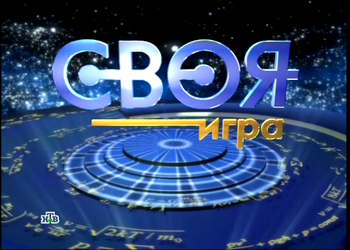 Технология обработки металлов 6 класс
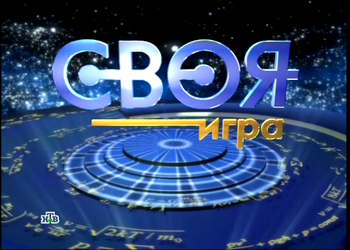 1 раунд
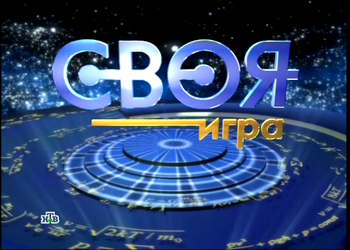 1 раунд - «Металлообработка»
100
200
Техника безопасности
300
400
500
200
Измерительные инструменты
100
300
400
500
Устройство сверлильного станка
500
400
200
300
100
200
Режущий инструмент
400
100
300
500
200
Приспособления
100
300
500
400
2 раунд
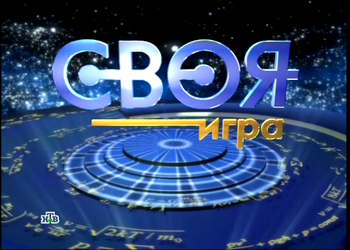 1 раунд
Техника безопасности
100
Во время работы напильником не захватывать левой рукой…….
Носик напильника
Темы
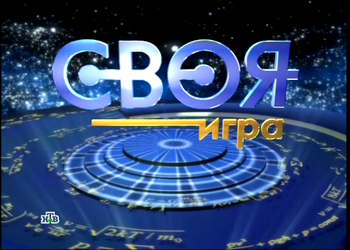 1 раунд
Техника безопасности
200
Что необходимо сделать перед началом работы на сверлильном станке?
Проверить наличие и исправность заземления
Темы
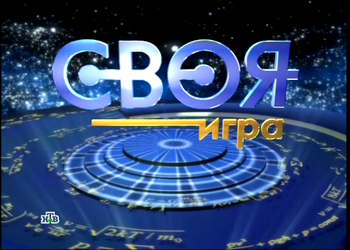 1 раунд
Техника безопасности
300
Выполнять рубку металла можно только……
в защитных очках и при установленном защитным экраном
Темы
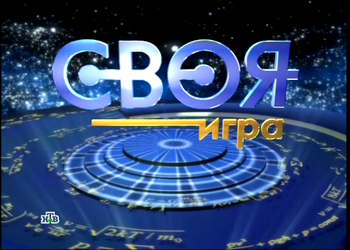 1 раунд
Техника безопасности
400
Что необходимо сделать по окончании работы?
Привести рабочие место в порядок, сдать инструмент, заготовку на проверку и вымыть руки
Темы
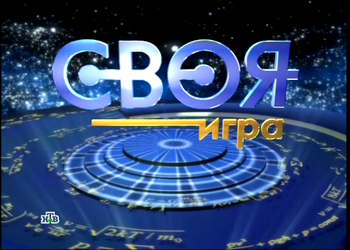 1 раунд
Техника безопасности
500
Как нужно передавать режущий инструмент и располагать его на верстаке?
Передавать инструмент нужно ручками от себя, а класть на верстак ручками к себе
Темы
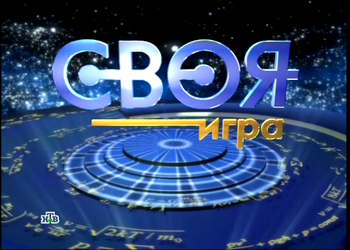 1 раунд
Измерительные инструменты
100
Для чего предназначен штангенциркуль ШЦ – 1
Для измерение наружных, внутренних размеров и измерение глубины
Темы
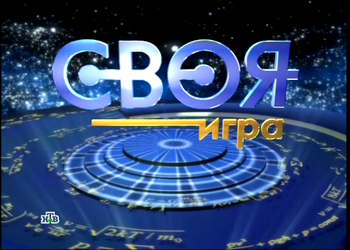 1 раунд
Измерительные инструменты
Аукцион
200
Что является характерной особенностью штангенциркуля ШЦ – 2?
Возможность производить размету верхними губками
Темы
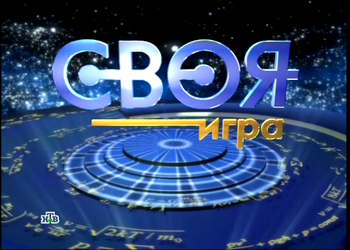 1 раунд
Измерительные инструменты
300
Назовите основное назначение микрометра
Измерение диаметра проволоки
Темы
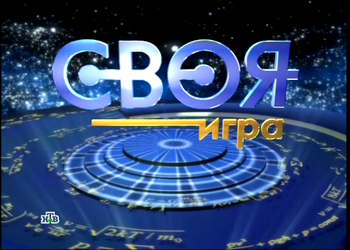 1 раунд
Измерительные инструменты
Кот в мешке
400
Прочитайте показание по шкале штанги и нониуса:
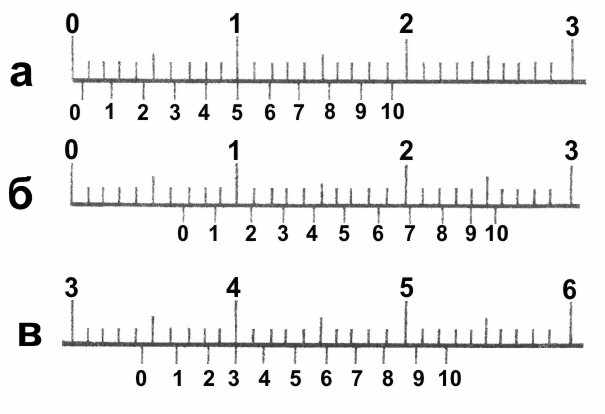 34.3
Темы
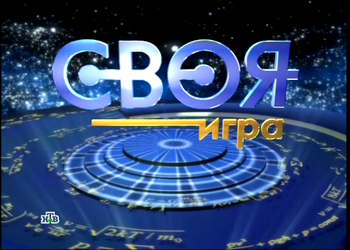 1 раунд
Измерительные инструменты
500
Назовите, где расположен нониус штангенциркуля?
На подвижной рамке
Темы
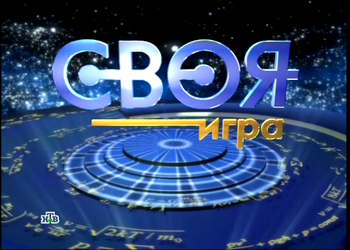 1 раунд
Устройство сверлильного станка
100
Сверло закрепленное в патроне крепится на ……
Шпинделе
Темы
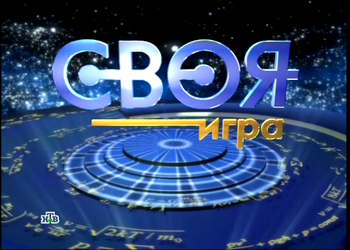 1 раунд
Устройство сверлильного станка
200
Как можно изменить скорость вращения  патрона
Изменяя коэффициент  передачи
Темы
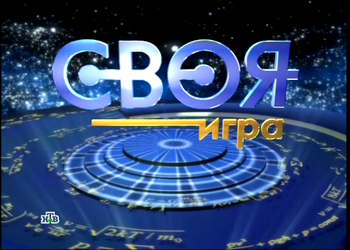 1 раунд
Устройство сверлильного станка
300
Перечислите основные узлы сверлильного станка
Патрон, рукоятка подачи, ременная передача, электродвигатель, рукоятка подъема и опускания шпиндельной бабки, станина, станина
Темы
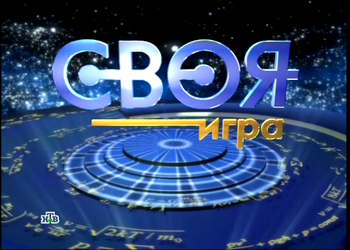 1 раунд
Устройство сверлильного станка
400
Какую функцию выполняет реечная передача?
Позволяет поднимать и опускать патрон
Темы
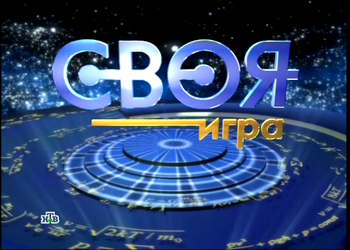 1 раунд
Устройство сверлильного станка
500
Назовите, узел сверлильного  станка, позволяющий изменить скорость вращения патрона.
Ременная передача
Темы
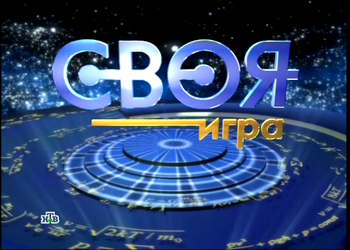 1 раунд
Режущий инструмент
100
Назовите инструменты, применяемые при обработке отверстия?
Сверло, зенкер, развертка
Темы
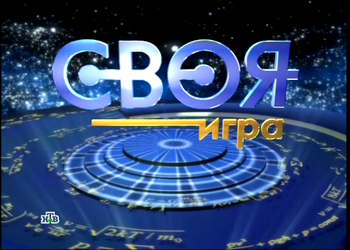 1 раунд
Режущий инструмент
Кот в мешке
200
Как отличить личной  и бархатный напильник?
по количеству насечек: на  личном количество зубьев 13-26 на 10 мм,  на бархатном напильник  42-80 зубьев на 10 мм, а значит они очень мелкие
Темы
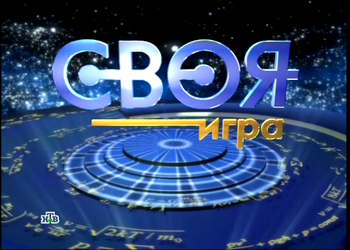 1 раунд
Режущий инструмент
300
Назовите элементы режущей части зубила?
Режущая кромка
Темы
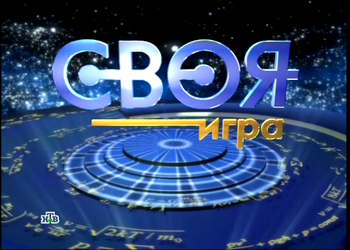 1 раунд
Режущий инструмент
400
Назовите форму насечек напильников и для каких материалов они применяются?
одинарная (цветные металлы), двойная (твердые металлы),  рашпильная (древесина)
Темы
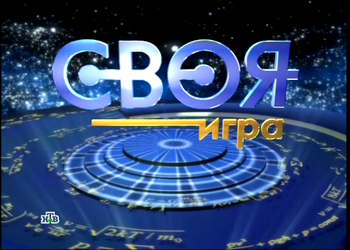 1 раунд
Режущий инструмент
Аукцион
500
      Назовите отличие процесса сверления от рассверливания.
сверление – это способ образования отверстия сплошном металле, рассверливание – это сверление отверстия в несколько приемов
Темы
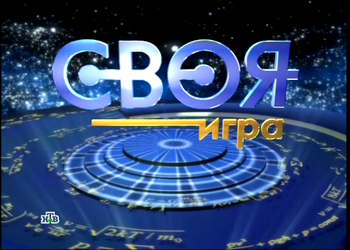 1 раунд
Приспособления
100
Назовите дополнительное приспособления для разрезания тонколистового металла толщиной менее 2 мм слесарной ножовкой?
Заготовку необходимо закрепить между двумя деревянными брускам и затем резать)
Темы
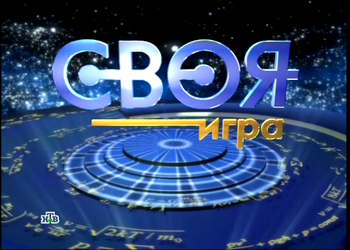 1 раунд
Приспособления
200
Каким приспособлением необходимо пользоваться при рубки чтобы не повредить губки в дисках?
Нагубники
Темы
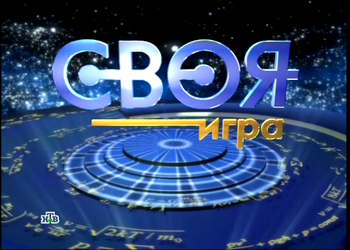 1 раунд
Приспособления
300
Какое приспособление применяется для удержания заготовки при сверлении?
Ручные тиски
Темы
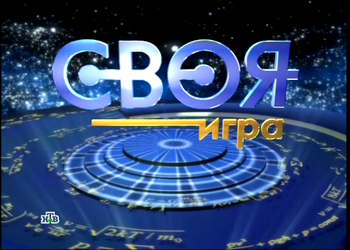 1 раунд
Приспособления
400
Назовите основные способы рубки металл.
В тисках, на плите
Темы
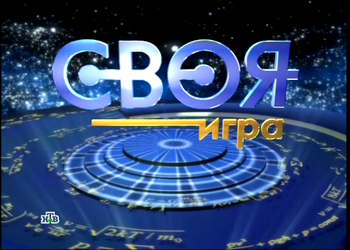 1 раунд
Приспособления
500
Что необходимо предпринять при разрезании толстого металла слесарной ножовкой?
Полотно необходимо смазать маслом, для устранения трения и износа зубьев
Темы
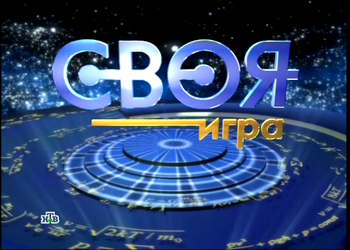 2 раунд -«Технология металлообработки»
1000
Разметка
200
800
400
600
1000
400
200
600
800
Материаловедение
200
Сортовой прока
800
400
600
1000
600
400
1000
Обработка металла
200
800
3 раунд
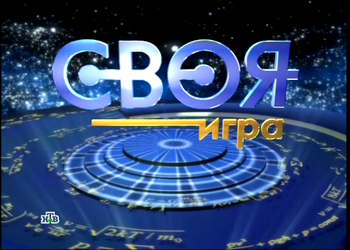 2 раунд
Разметка
200
Каким разметочным инструментом можно нанести линии на поверхности металл?
Чертилка
Темы
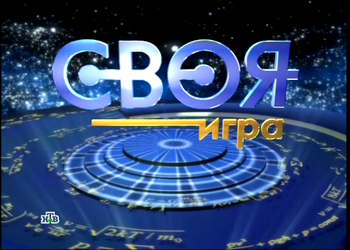 2 раунд
Разметка
400
Как называется инструмент для разметки центра отверстия на металле?
Кернер
Темы
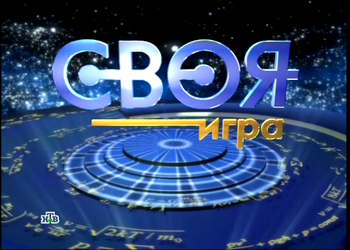 2 раунд
Разметка
Кот в мешке
600
Перечислите  линии чертежа
Основная, тонка линия, пунктирная, осевая, линия сгиба, лини обрыва
Темы
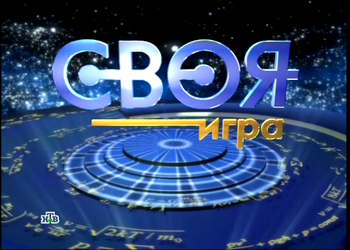 2 раунд
Разметка
800
Базовая линия нужна для ….
начала разметки на заготовке
Темы
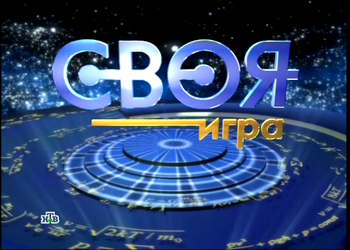 2 раунд
Разметка
1000
Что входит в технологическую карту?
Последовательность выполнения операций, изображение, оборудование и инструменты
Темы
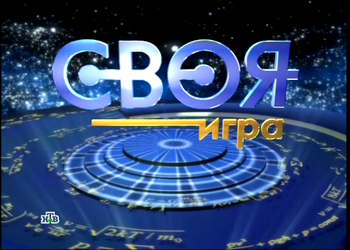 2 раунд
Материаловедение
200
В каком сплаве углерода от 2% до 4% ?
Чугун
Темы
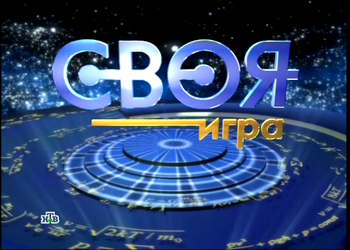 2 раунд
Материаловедение
400
Из какого материал изготавливают режущие инструменты?
Инструментальная сталь
Темы
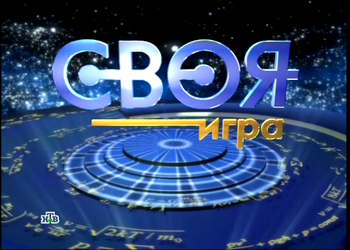 2 раунд
Материаловедение
400
Из какого материал изготавливают режущие инструменты?
Инструментальная сталь
Темы
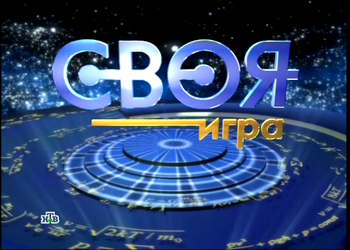 2 раунд
Материаловедение
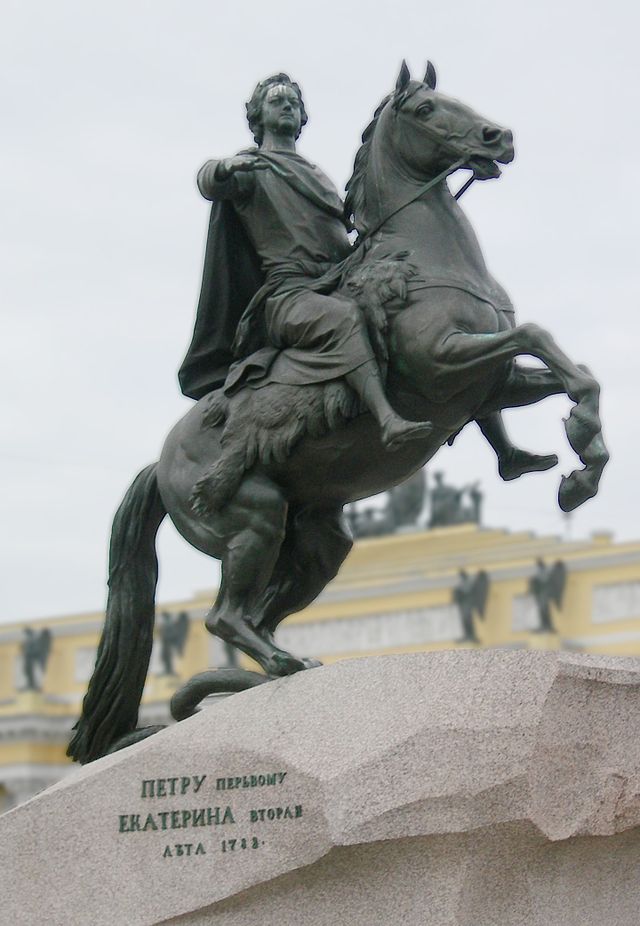 600
Из какого материла изготовлен Памятник Петру первому в Санкт-Петербурге?
Бронза
Темы
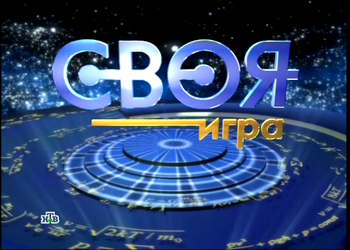 2 раунд
Материаловедение
Аукцион
800
Назовите механические свойства металлов?
Прочность, твердость,  упругость, пластичность
Темы
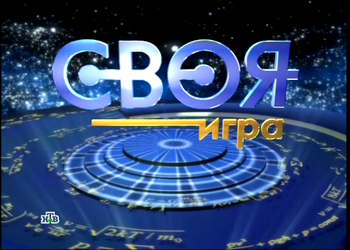 2 раунд
Материаловедение
1000
Какие свойства наиболее ценные в меди по отношению к другим металлам?
медь поддается обработке при любой температуре, хорошая электропроводность, Устойчив к коррозии, пластичный материал
Темы
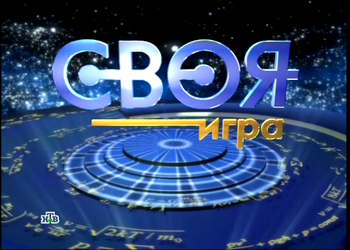 2 раунд
Сортовой прока
200
Виды тонколистового проката?
Фольга, жесть кровельная сталь, листовой прокат
Темы
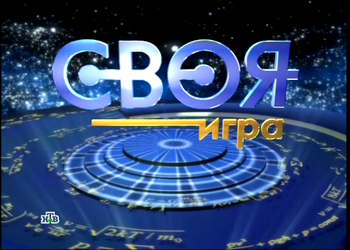 2 раунд
Сортовой прока
400
Что называют профиль сортового проката?
Форма его поперечного сечения
Темы
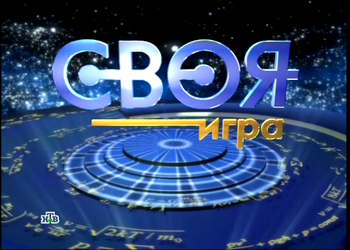 2 раунд
Сортовой прока
600
Перечислите фасонный сортовой прокат?
швеллер, тауэр, двутаур, уголок, рельс
Темы
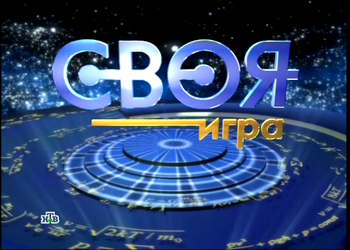 2 раунд
Сортовой прока
800
Сортовой прокат получают….
Прокаткой (обжатием) нагретых слитков металла между вращающимися валками прокатного стана.
Темы
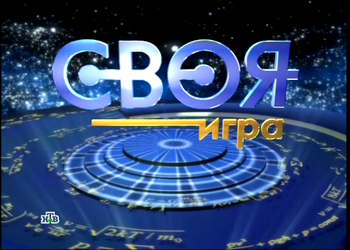 2 раунд
Сортовой прока
Кот в мешке
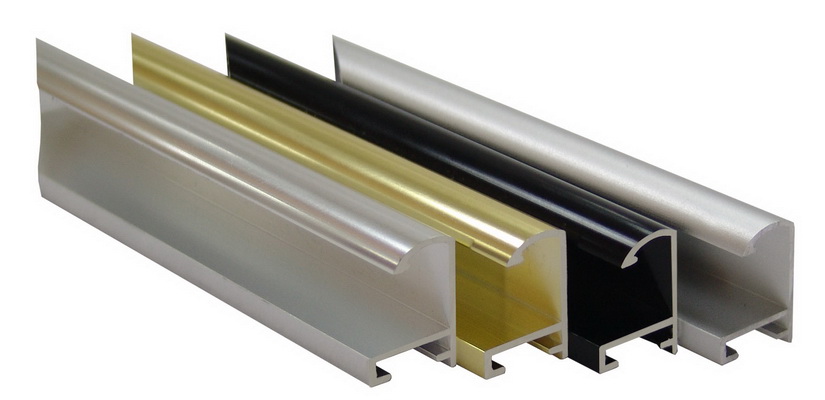 1000
                               Назовите профиль сортового проката.
Специальный сортовой прокат
Темы
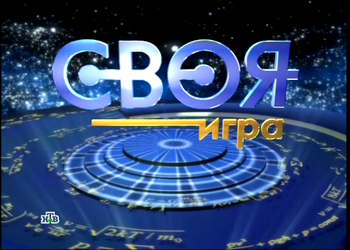 2 раунд
Обработка металла
200
Для какой цели на заготовке в местах разрезания делают пропил трехгранным напильником?
Для того  чтобы не скользила полотно  по металлу
Темы
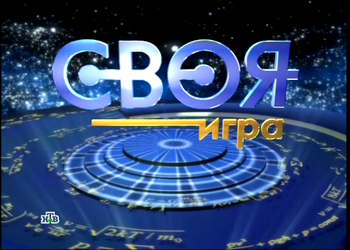 2 раунд
Обработка металла
Аукцион
400
Какие вида удара применяют при рубки металла?
Кистевой, плечевой, локтевой удар
Темы
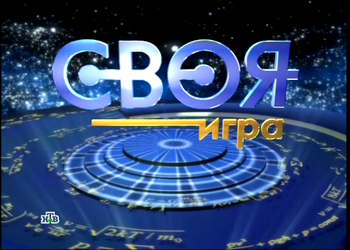 2 раунд
Обработка металла
600
Каким инструментом контролируется профиль  при опиливания?
Шаблон на просвет
Темы
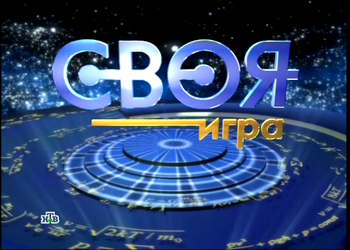 2 раунд
Обработка металла
800
В чем преимущество гнутого сортового проката перед листовым?
За счет ребер увеличивается прочность сортового проката
Темы
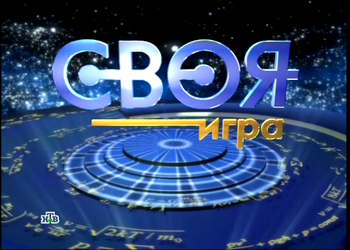 2 раунд
Обработка металла
1000
Как по штангенциркулю производится отчет целых и десятых долей мм.?
Слева от нуля шкалы нониуса по мм линейки определяют целые, а по шкале нониуса определяют десятые доли мм.
Темы
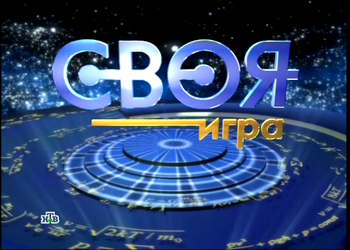 3 раунд -«ФИНАЛ»
Материаловедение
Всякая всячина
Загадка
Математика
История
Шуточный вопрос
Физика
Технические измерения
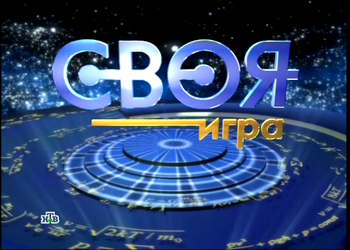 3 раунд
Всякая всячина
При пилении  длинной  заготовки, рамка  слесарной ножовки упирается в ее торец. Что необходимо предпринять?
Ножовочное полотно поворачивают на 90 градусов по отношению к рамке и продолжают работу
Темы
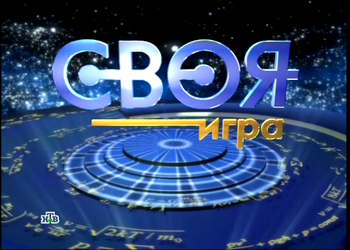 3 раунд
Математика
Назовите приспособление, которое позволяет контролировать угол 90 градусов при  выполнение слесарных работ?
Слесарный угольник
Темы
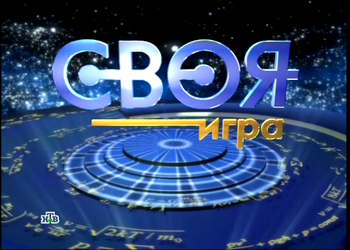 3 раунд
История
Этот инструмент с перевода с немецкого –скрести. Что это за инструмент?
Рашпиль
Темы
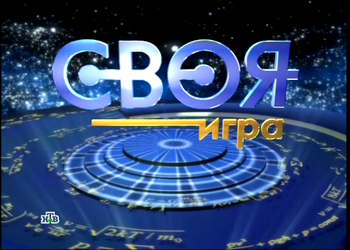 3 раунд
Физика
При нагреве и медленном остывании
 я податлив в обработке, но стоить меня нагреть и быстро остудить, я твердость проявляю. Кто я?
Сталь
Темы
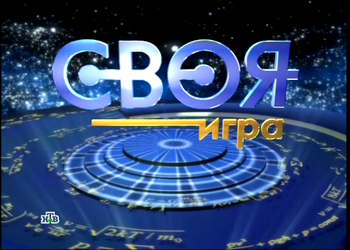 3 раунд
Материаловедение
Быть символом не каждому дано, 
Но именем моим не без причины
Назвали руки, дождь, тельца, руно,
Сечение и мнений середину.
И в честь меня был назван даже век,
Когда был очень счастлив человек.
Что нынче в имени моем? А встарь
Считали все, что я - металлов царь.
Золото
Темы
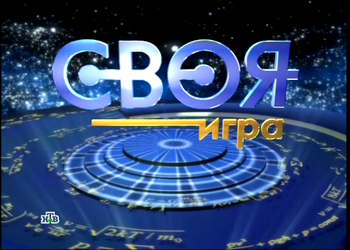 3 раунд
Загадка
Он идет на сковородки
Да узорные решетки, 
Он совсем-совсем неловок,
Не воспитан и не ковок…
Он ломается, как лед
И тяжел, как бегемот.
Но не врун и не болтун
Работяга наш -
Чугун
Темы
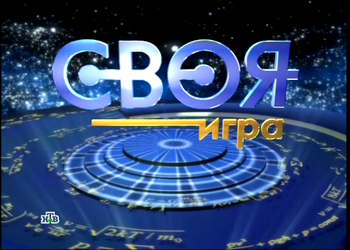 3 раунд
Технические измерения
Представьте, что вам надо начертить очень ровную окружность и вписанный треугольник. На чертежном столе для этого имеется штангенциркуль, просто циркуль, линейка, карандаш. С чего вам надо начать, чтобы выполнить задание?
Для начала необходимо найти лист бумаги, т.к. чертить пока что не на чем
Темы
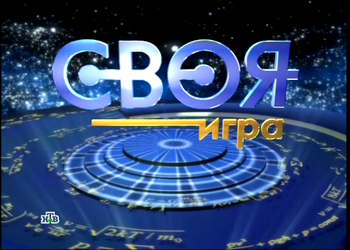 3 раунд
Технические измерения
Глухому человеку нужен молоток, чтобы забить гвоздь в стену своей комнаты и повесить картину. Он пошел в строительный магазин, где нет самообслуживания (т.е. сам он взять молоток не может). Как он смог объяснить продавцу, что ему нужен именно молоток ?
Глухой человек сказал: «Я хочу купить молоток"
Темы
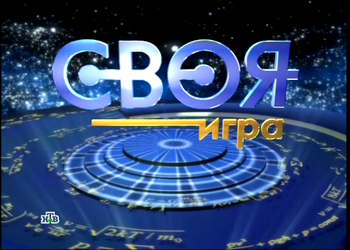 Литература:
http://images.yandex.ru/yandsearch?text=%D1%81%D0%B2%D0%BE%D1%8F%20%D0%B8%D0%B3%D1%80%D0%B0&noreask=1&pos=1&rpt=simage&lr=9&img_url=http%3A%2F%2Fcs4463.userapi.com%2Fg16000362%2Fa_4b2c76ec.jpg  
© Copyright: Татьяна Бычкова, 2013 Свидетельство о публикации №113051800972 С сайта http://www.inpearls.ru/
http://www.multiserwis.ru/images/baget-nelson-02.jpg
А.Т. Тищенко, В.Д.  Симоненко «Технология. Индустриальные технологии»   Учебник для учащихся 5 класса. – М. Издательский центр «Винтана-Граф» 2012 г. ФГОС
А.Т. Тищенко, В.Д.  Симоненко «Технология. Индустриальные технологии»   Учебник для учащихся 6 класса. – М. Издательский центр «Винтана-Граф» 2012 г. ФГОС
В.Д.  Симоненко «Технология»  Учебник для учащихся 6 класса. – М. Издательский центр «Винтана-Граф», 2008 г.
В.Д.  Симоненко «Технология»  Учебник для учащихся 5 класса. – М. Издательский центр «Винтана-Граф», 2008 г.
Г.И. Кругликов  «Настольная книга мастера профессионального обучения»;
http://www.allchekhov.ru/upload/iblock/708/708e91986d8ab680026a2f94770f26ca.jpg
Харитонова О.Н. Интеллектуальные литературные игры для учащихся. – Ростов н/Д: Феникс, 2005. 
http://www.treningmozga.com/tasks/taskssoob.html
https://upload.wikimedia.org/wikipedia/commons/thumb/f/f1/Der_Eherne_Reiter.jpg/640px-Der_Eherne_Reiter.jpg